Cutting the Gordian knot: Partitioned analysis of Self-Controlled Case Series of non-rare recurrent events
Kenneth Menglin Lee 
Yin Bun Cheung, PhD, CStat  
Duke-NUS Medical School, Singapore
1. The Self-Controlled Case Series (SCCS)
SCCS: Concept
c   c+10
Exposure
0                                               100
3
[Speaker Notes: “The SCCS is a study design that…”]
SCCS: All Event Analysis
“control interval”     “exposure interval”
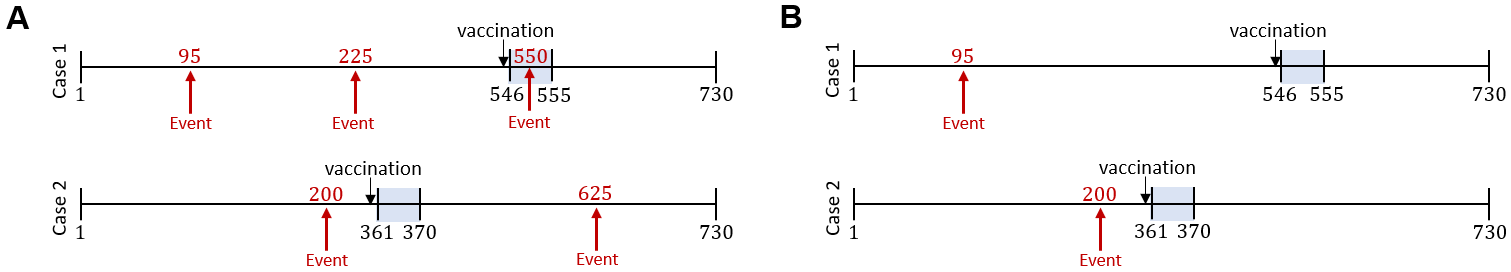 } Case 1

} Case 2
“Self-Controlled”:
Controls for all time-invariant covariates(measured & unmeasured)
4
[Speaker Notes: Some terms that we must cover first

“the likelihood contributed from each event in each individual is…”

“The numerator is the incidence rate for the corresponding interval for each event”]
SCCS: All Event Analysis assumptions
First Event Analysis 
Only use the first outcome event in each case
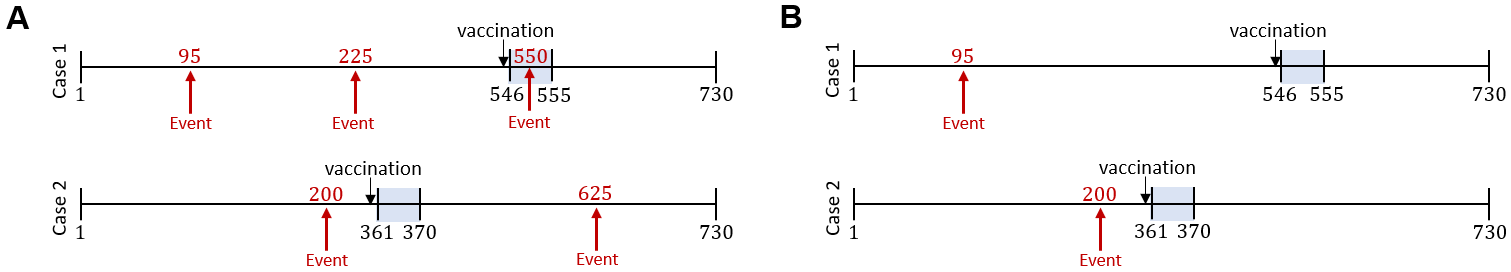 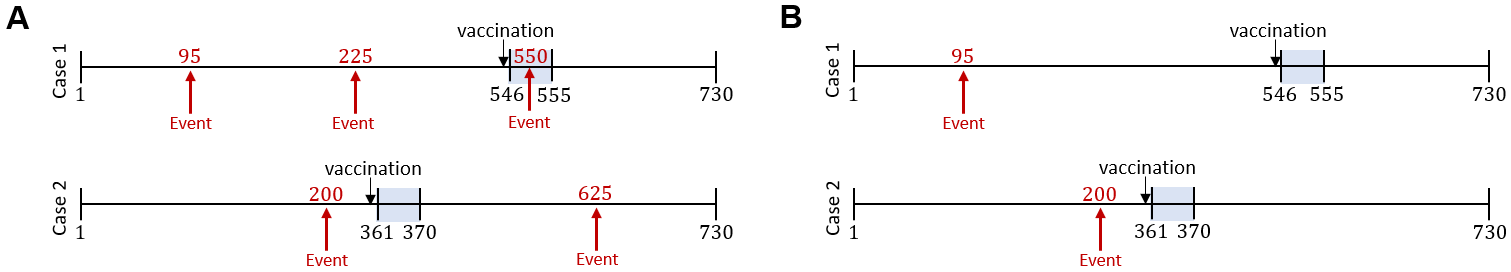 5
[Speaker Notes: All Event Analysis assumes event times are independent within-cases. However, this assumption is violated in the presence of event dependence (the occurrence of an event influences the probability and timing of subsequent events) and produces biased estimates of exposure relative incidence.]
2. First Event Analysis Bias
SCCS: First Event Analysis Bias
c
0                                                 b
(Whitaker et al., 2018)
0    d                                           b
0                                           c     b
7
[Speaker Notes: Explain the bias conceptually first

“Relative bias is a function of…”]
SCCS: First Event Analysis Bias
8
[Speaker Notes: This is where we propose a “partitioned analysis”]
3. The Partitioned Analysis
SCCS: Partitioned Analysis (Concept)
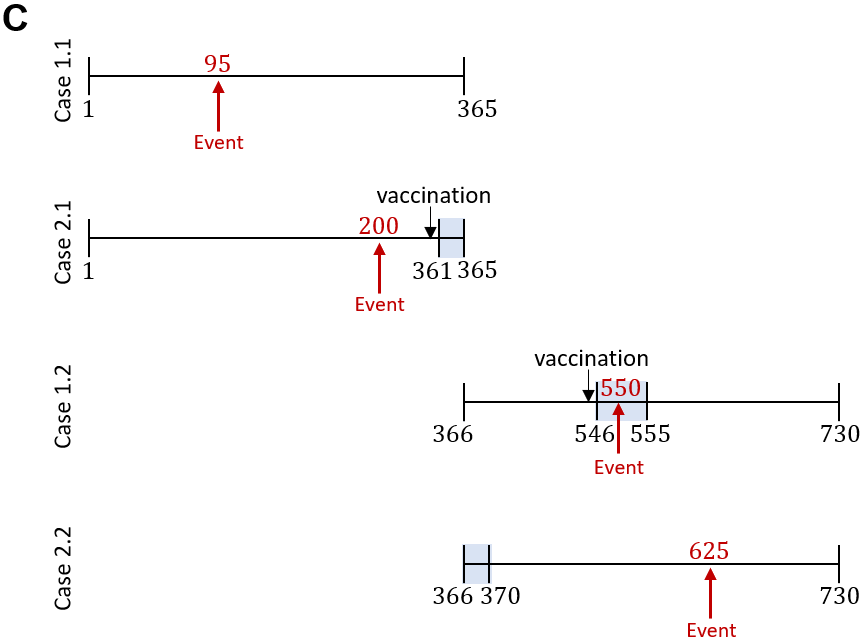 2021
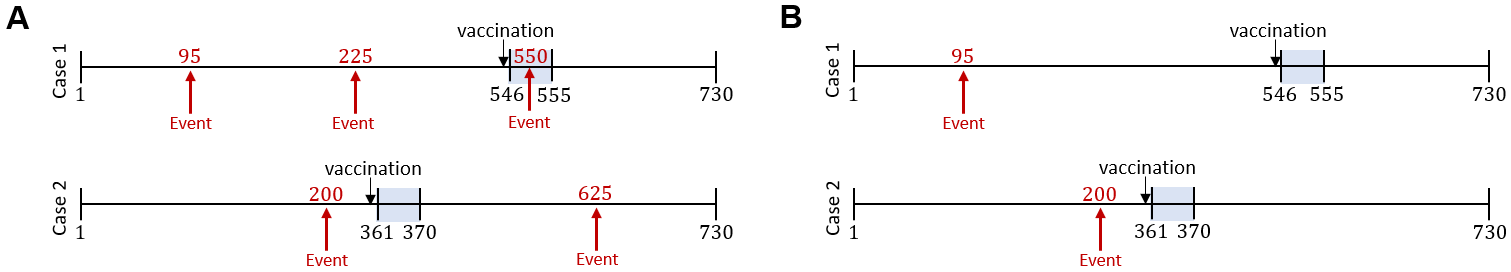 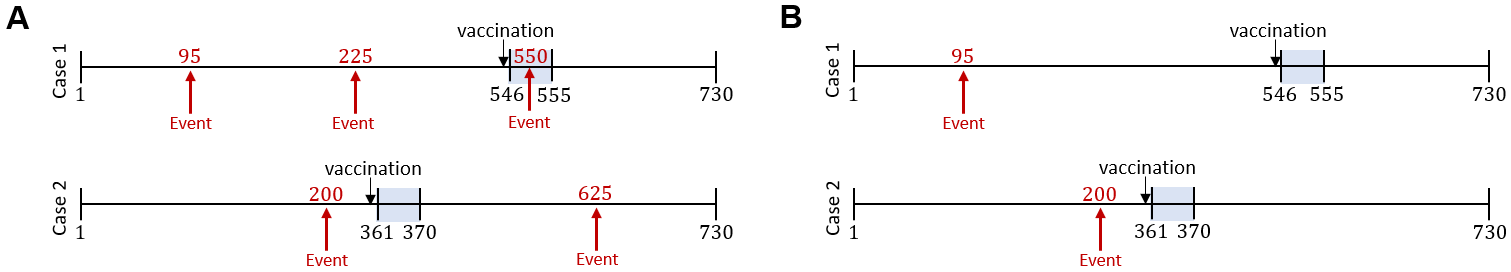 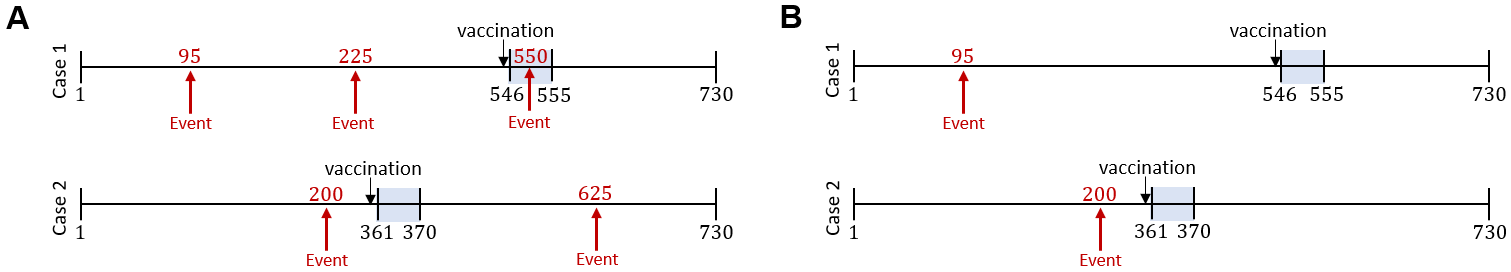 2022
10
SCCS: Partitioned Analysis (Method)
Method:
Split the observation period into separate equal-length partitions
Analyze the first event in each person-partition
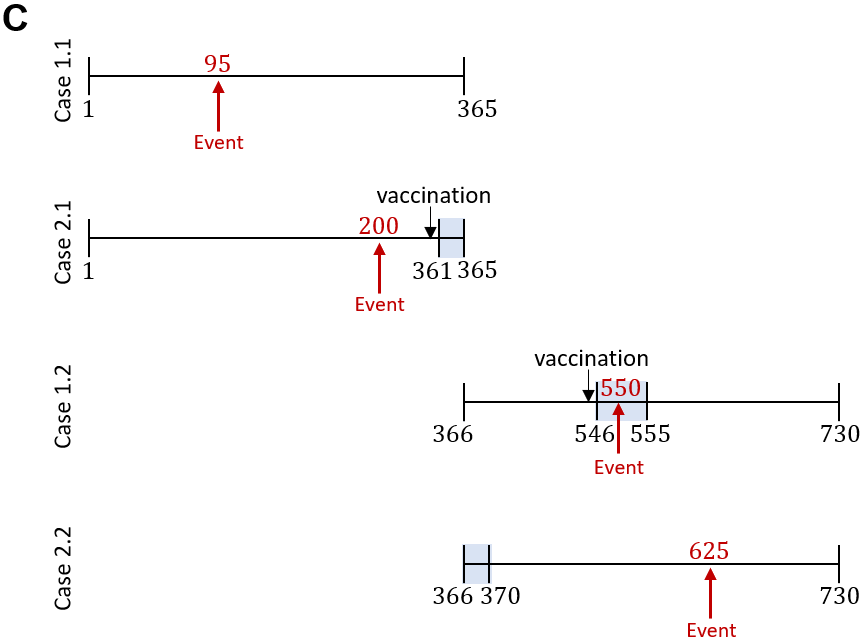 11
SCCS: Partitioned Analysis (Method)
12
SCCS: Partitioned Analysis (# of Partitions)
Zero-Truncated Poisson PMF:
SCCS study of beta-blockers on myocardial infarction(Di Bartolomeo et al., 2015)
How effective is this Partitioned Analysis?
13
[Speaker Notes: Maybe we can use the observed data to inform how many partitions to use

but using it with Zero-truncated Poisson distribution fails to reflect the observed Y]
SCCS: Simulation Results 1
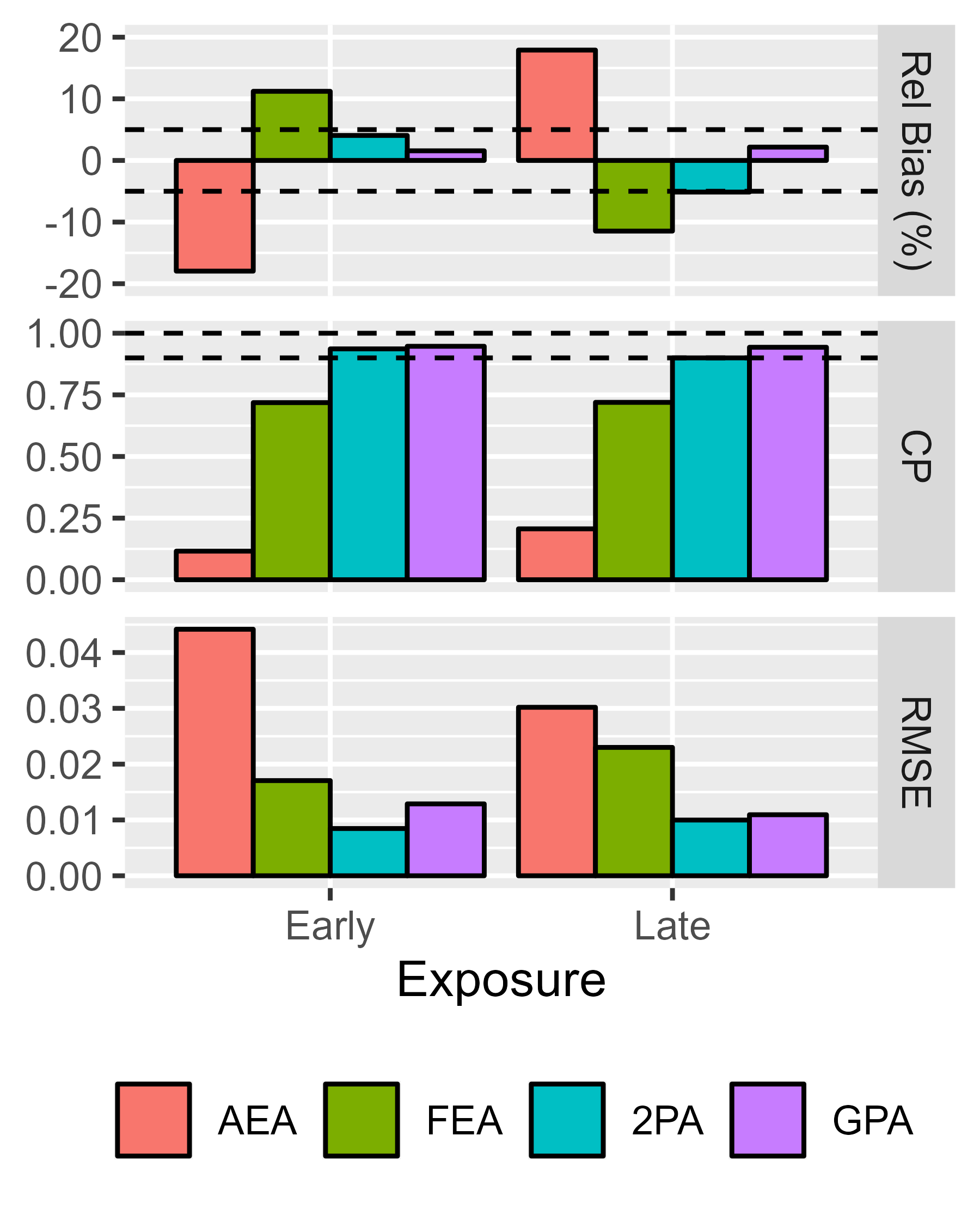 Exposure                                                                                                                         Exposure
0                                               100
0                                               100
c   c+10
c   c+10
14
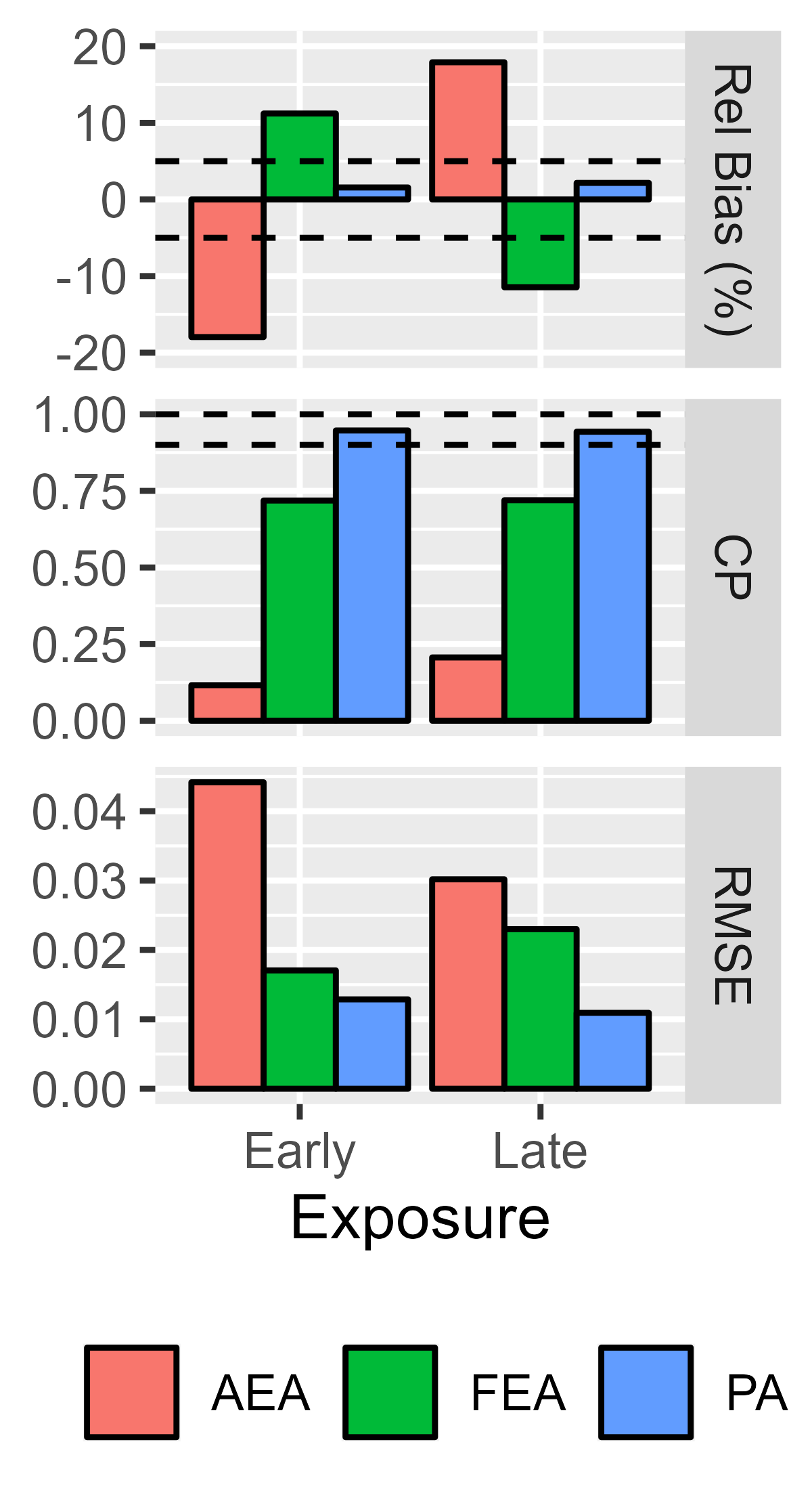 SCCS: Simulation Results 2
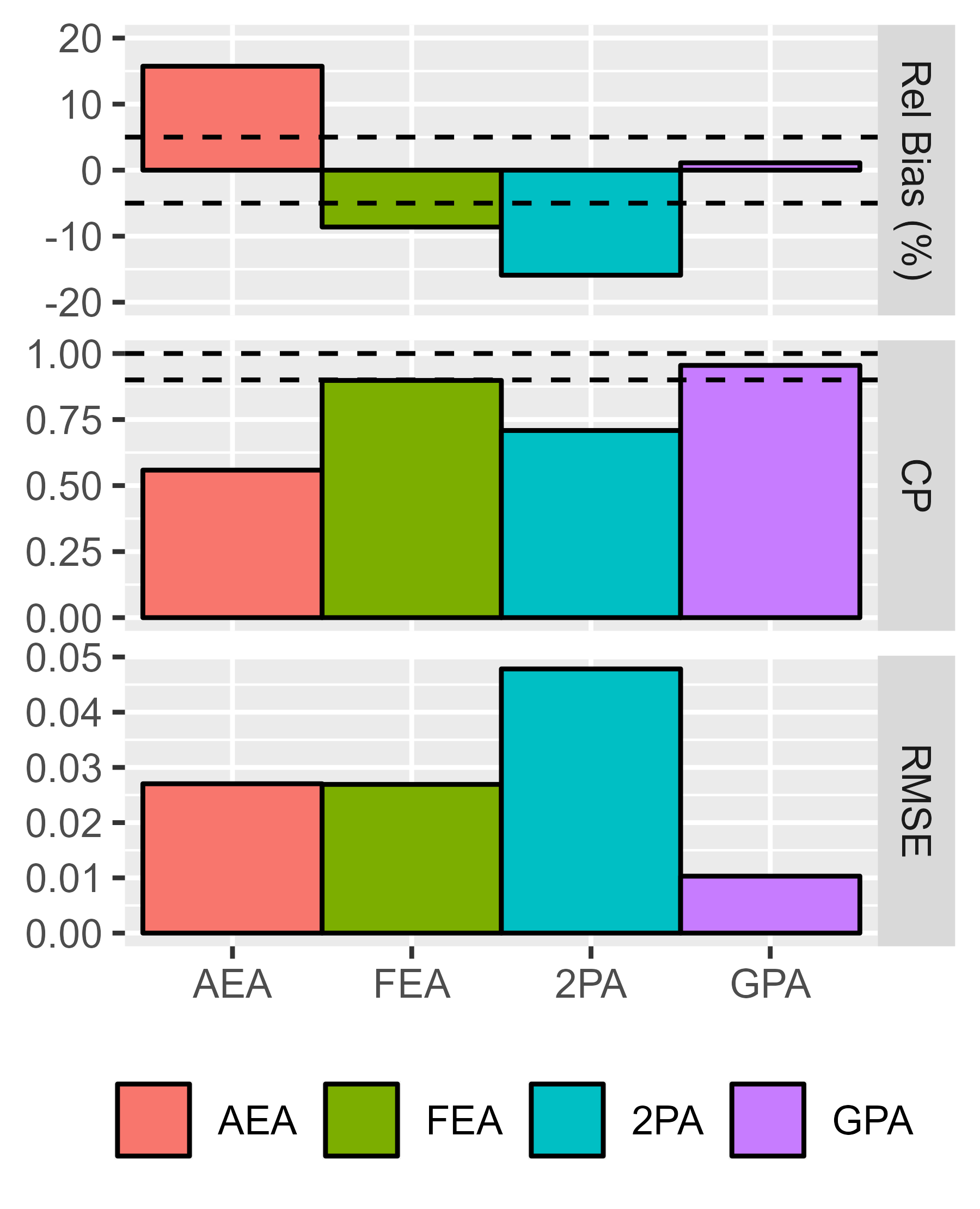 Seasonal effect                      Seasonal effect                                    Seasonal effect
Exposure                                                  Exposure
Be careful of partitioning systematically aggregating exposures at the start or end of case-partitions!
15
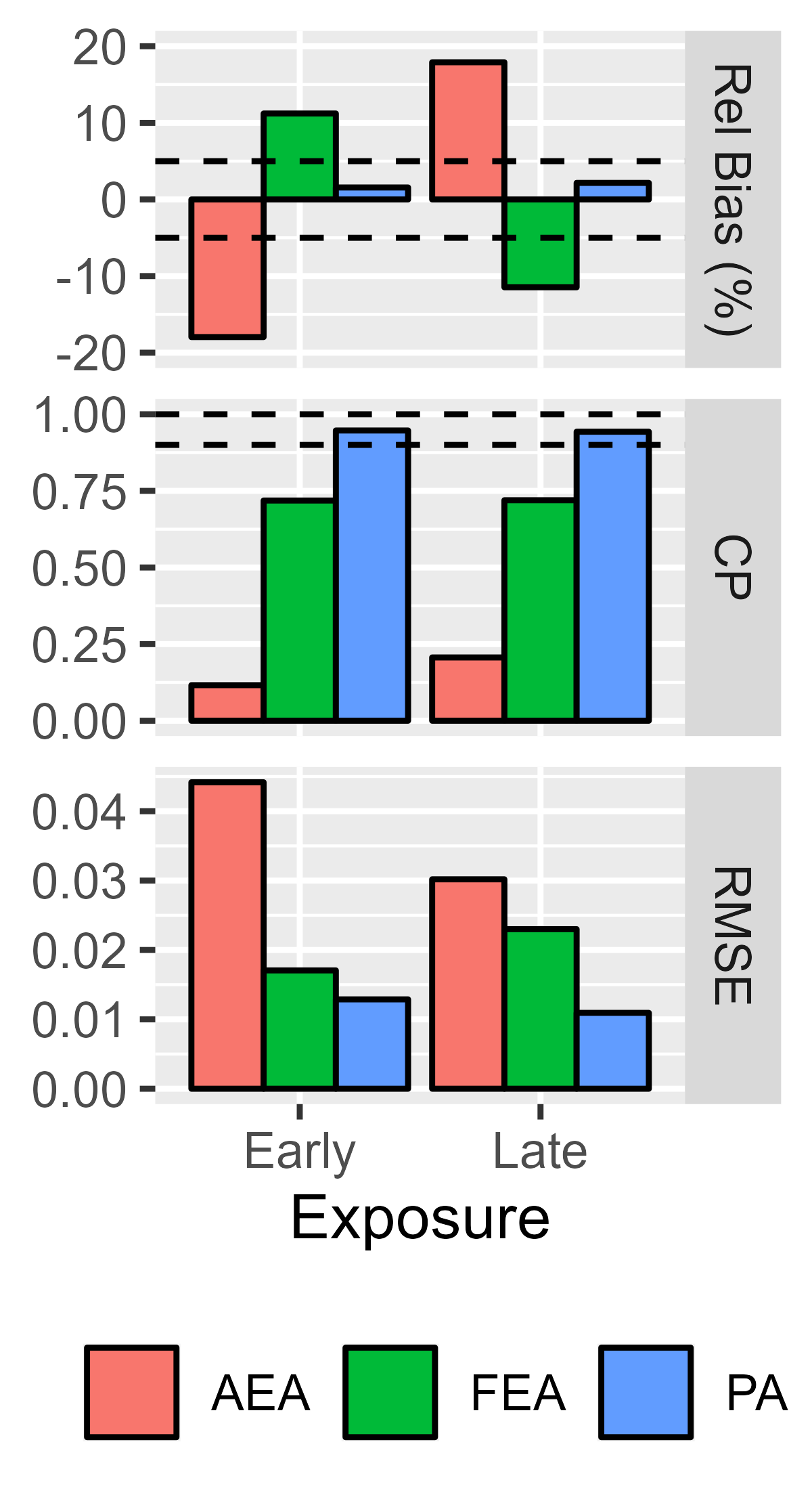 Conclusions:
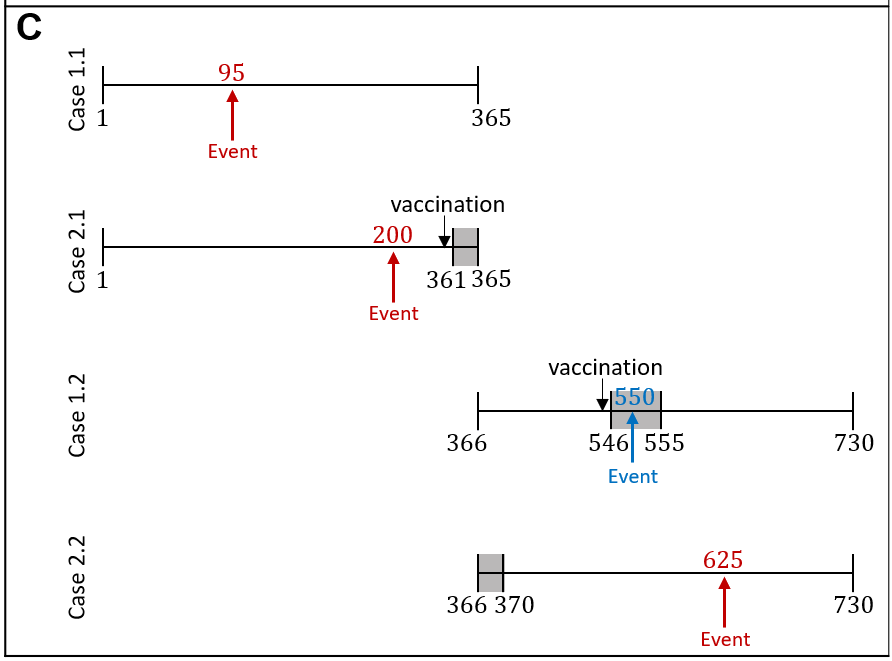 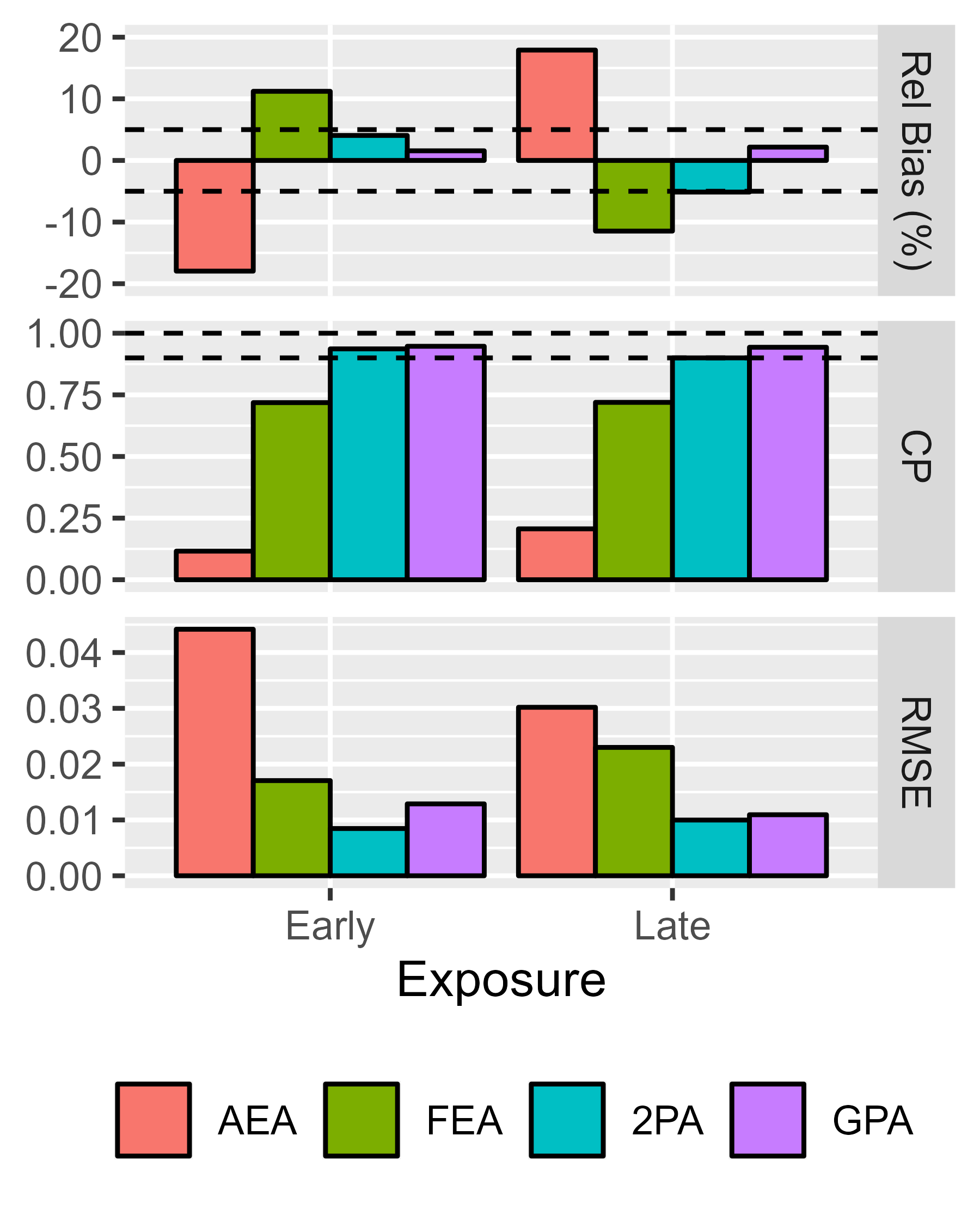 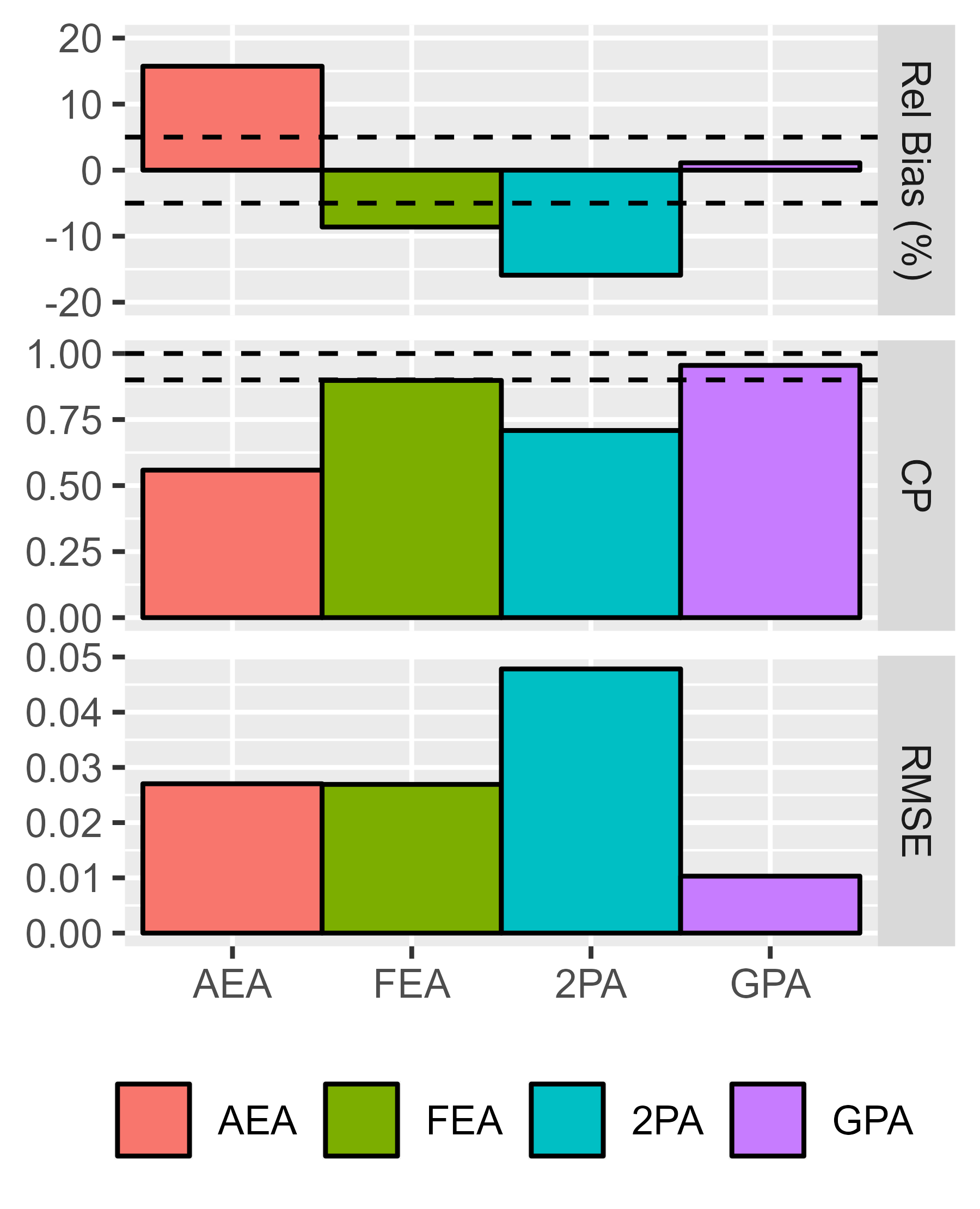 16
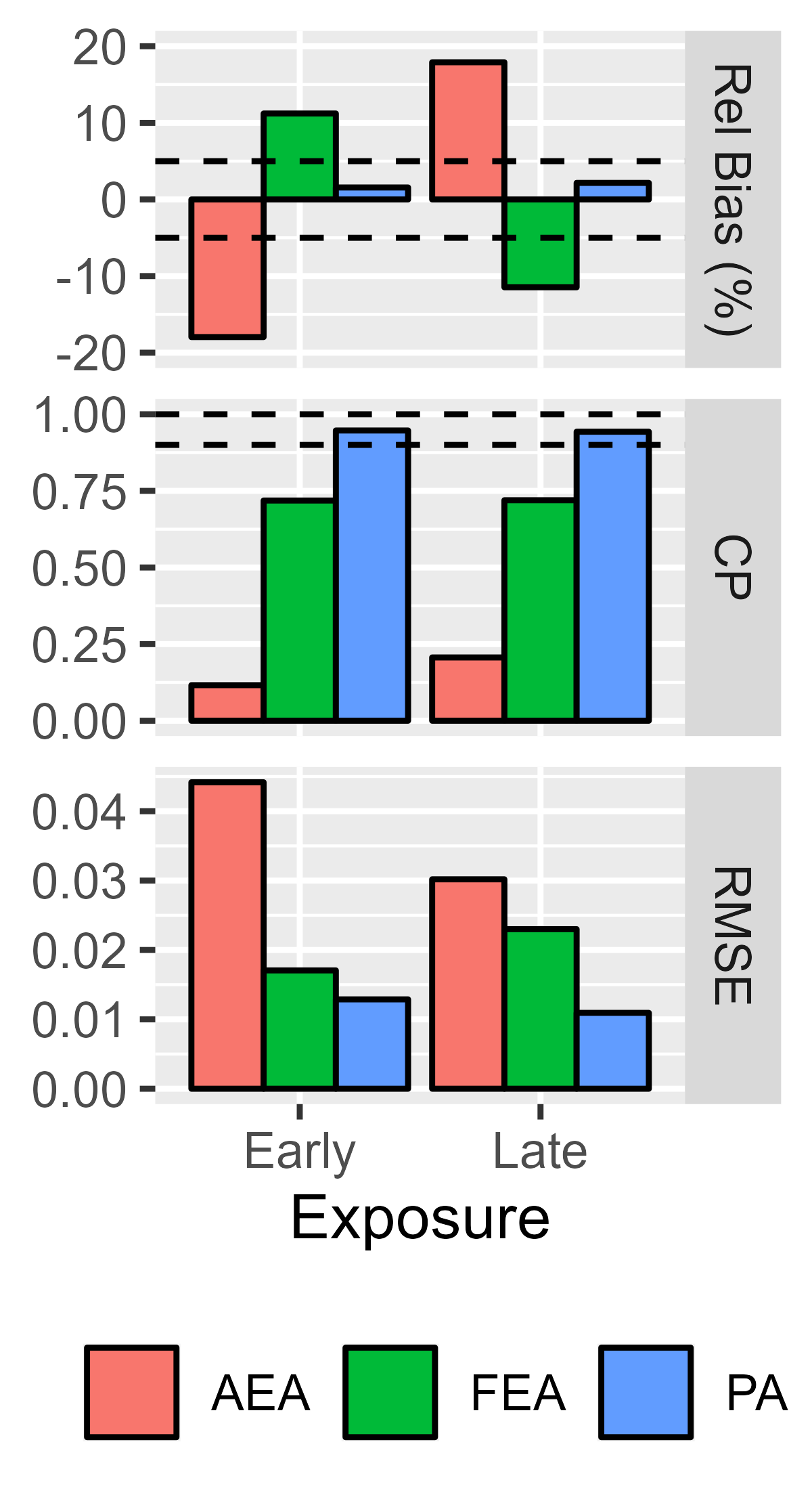 Acknowledgements
Funding: 
This work was supported by National Medical Research Council, Singapore (MOH-000526).
17
References
Di Bartolomeo S, Marino M, Guastaroba P, Valent F, De Palma R. Self‐Controlled Case‐Series Study to Verify the Effect of Adherence to Beta‐Blockers in Secondary Prevention of Myocardial Infarction. J Am Heart Assoc. 2015;4(1):e001575. doi:10.1161/JAHA.114.001575
Kwong JC, Schwartz KL, Campitelli MA, et al. Acute Myocardial Infarction after Laboratory-Confirmed Influenza Infection. N Engl J Med. 2018;378(4):345-353. doi:10.1056/NEJMoa1702090
Langan SM, Minassian C, Smeeth L, Thomas SL. Risk of Stroke Following Herpes Zoster: A Self-Controlled Case-Series Study. Clin Infect Dis. 2014;58(11):1497-1503. doi:10.1093/cid/ciu098
Miller E, Goldacre M, Pugh S, et al. Risk of aseptic meningitis after measles, mumps, and rubella vaccine in UK children. Lancet Lond Engl. 1993;341(8851):979-982. doi:10.1016/0140-6736(93)91069-x
Thomas SL, Minassian C, Ganesan V, Langan SM, Smeeth L. Chickenpox and Risk of Stroke: A Self-controlled Case Series Analysis. Clin Infect Dis. 2014;58(1):61-68. doi:10.1093/cid/cit659
Warren-Gash C, Hayward AC, Hemingway H, et al. Influenza Infection and Risk of Acute Myocardial Infarction in England and Wales: A CALIBER Self-Controlled Case Series Study. J Infect Dis. 2012;206(11):1652-1659. doi:10.1093/infdis/jis597
Warren-Gash C, Blackburn R, Whitaker H, McMenamin J, Hayward AC. Laboratory-confirmed respiratory infections as triggers for acute myocardial infarction and stroke: a self-controlled case series analysis of national linked datasets from Scotland. Eur Respir J. 2018;51(3). doi:10.1183/13993003.01794-2017
Whitaker HJ, Farrington CP, Spiessens B, Musonda P. Tutorial in biostatistics: the self-controlled case series method. Stat Med. 2006;25(10):1768-1797. doi:10.1002/sim.2302
Whitaker HJ, Steer CD, Farrington CP. Self-controlled case series studies: Just how rare does a rare non-recurrent outcome need to be? Biom J. 2018;60(6):1110-1120. doi:10.1002/bimj.201800019
18
Thank you!
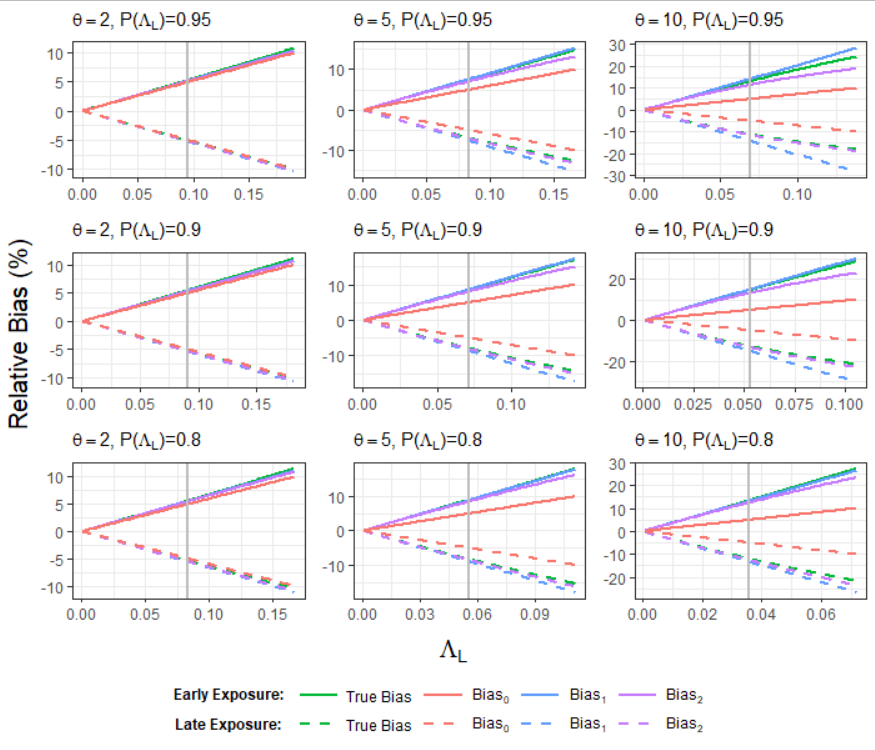 20
Demonstration of Bias Reduction with Subpopulations
21
[Speaker Notes: IDK if it’s worth including this]
Partitioned analysis with Subpopulations
22
[Speaker Notes: IDK if it’s worth including this]
Partitioned analysis with Subpopulations
23
[Speaker Notes: IDK if it’s worth including this]